ТЕНДЕНЙІЇ РОЗПОДІЛУ СВІТОВОЇ АУДИТОРІЇ ІНТЕРНЕТ
Лекція 10
Питання:
1. Дослідження світової аудиторії Інтернет
2. Аудиторія Інтернету в Україні
3. Маркетинг матеріальних та інформаційних товарів у сучасній економіці
1. Дослідження світової аудиторії Інтернет
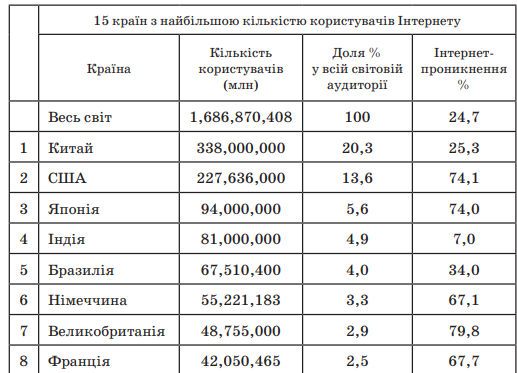 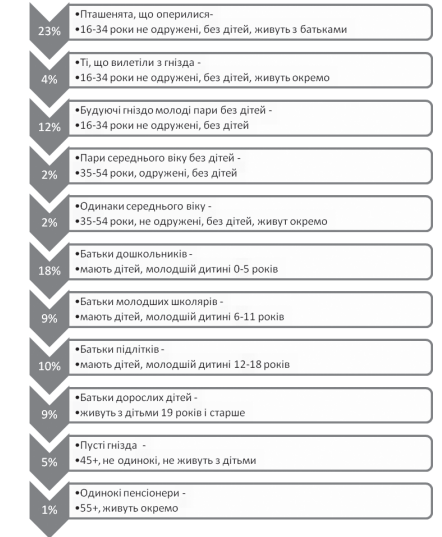 Рис. 1. Структура Інтернет-аудиторії за етапом життя
2. Аудиторія Інтернету в Україні
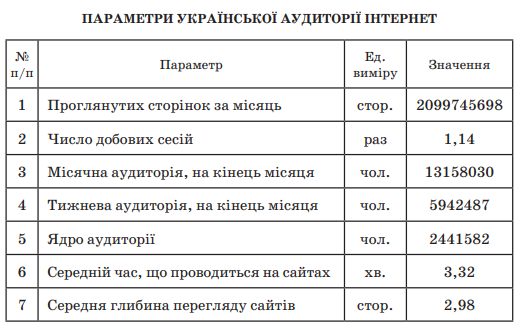 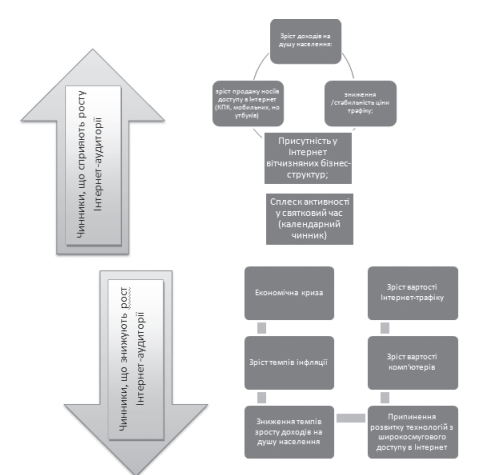 Рис. 2. Чинники, що впливають на динаміку збільшення аудиторії Інтернет в Україні
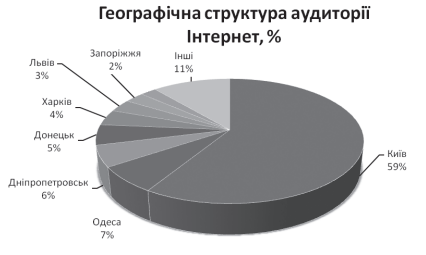 Рис. 3. Розподіл українських користувачів Інтернет
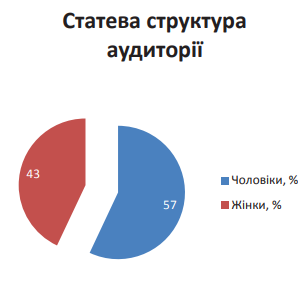 Рис. 4. Статева структура користувачів Інтернет в Україні
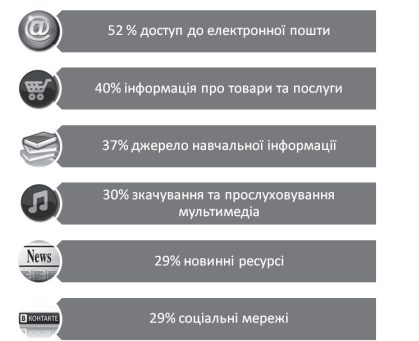 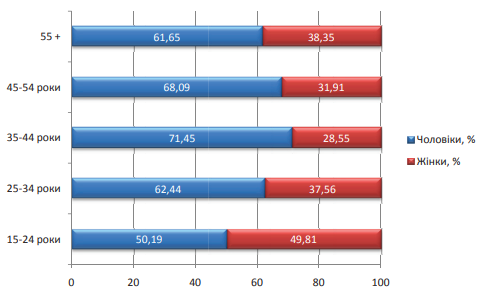 Рис. 5. Порівняння структури Інтернет-користувачів за статтю/віком
Рис. 6. Цілі використання Інтернет українцями
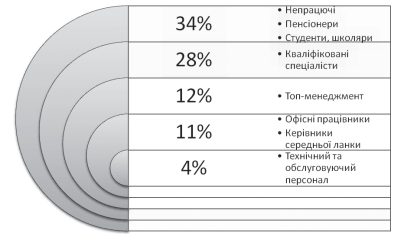 Рис. 7. Структура Інтернет користувачів за родом діяльності
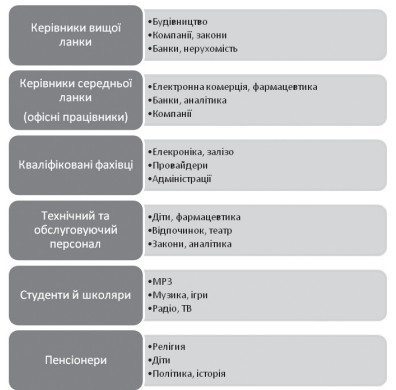 Рис. 8. Категорії сайтів, що викликають найбільший інтерес для кожної групи аудиторії Інтернет в Україні
3. Маркетинг матеріальних та інформаційних товарів у сучасній економіці
Основні чинники щодо вибору споживачами:
• Зручність. Покупець може одержати інформацію про десятки тисяч найменувань товарів і послуг або доручити пошук потрібного йому товару пошуковим роботам (bots) — своєрідним електронним агентам із закупівлі, які переглядають зміст веб-сайтів, порівнюючи ціни й характеристики товарів і послуг.
• Низькі витрати. Звичайно, на розвинутих локальних віртуальних ринках ціни на традиційні товари й послуги такі самі, як у реальній економіці, тобто плаваючі; при цьому так само витрачаються час і кошти на пошук товарів, відвідування магазинів й офісів.
• Широкий вибір товарів.
• Можливість безпосереднього спілкування із продавцем і виробником у діалоговому режимі, персоналізовані онлайнові ради.
• Адаптація товару відповідно до конкретного споживача, особливо в промисловому маркетингу.
Властивості інформаційних товарів:

• можливість тиражування нескінченної кількості разів у малому обсязі простору за малі інтервали часу; фізична незношуваність;
• збереження товару у продавця після продажу його покупцю;
• принципова фізична можливість подальшого тиражування й продажу товару покупцю;
• відсутність фізичних перешкод безоплатного присвоєння 
інформаційних товарів;
• для одержання благ основним стає не фізичне володіння 
засобами виробництва, а інтелектуальна здатність їхнього використання.